САВЕЗНА РЕПУБЛИКА НЕМАЧКА
П = 350 000 км²
  =80 000 000
Берлин 3 400 000
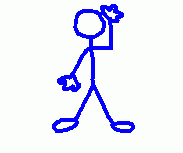 ГЕОГРАФСКИ ПОЛОЖАЈ
Са којим се државама Немачка граничи?
На која два мора Немачка излази?
Зашто постоје економске разлике између западног и источног дела земље?
регије Немачке: северна Немачка, средња Немачка, јужна Немачка и Рајнска област
РЕЉЕФ
Прибалтичка низија – северна Немачка
ниске громадне планине – средња Немачка
веначне планине  - јужна Немачка
Пронађи у атласу најпознатије немачке планине.
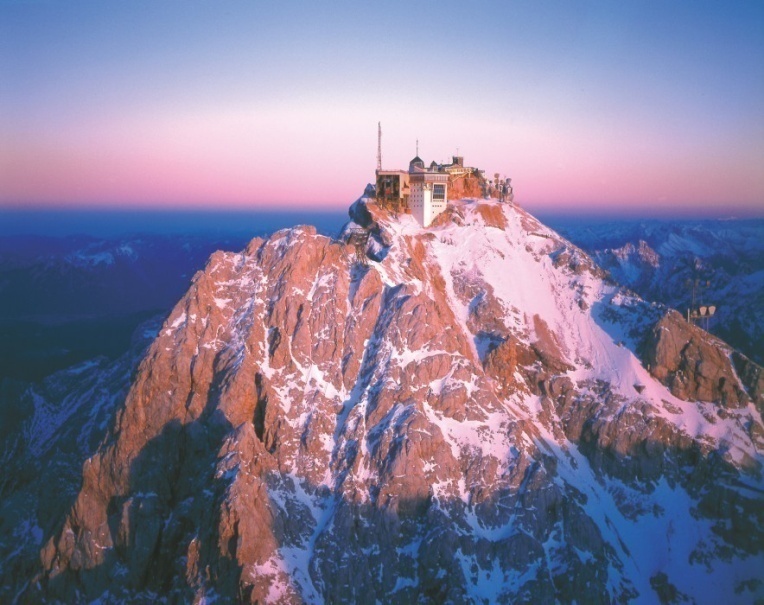 Zugspitze (Алпи) – највиши врх Немачке 2 963 м
КЛИМА
Који део Немачке има у просеку већу количину падавина, запад или исток?
Који део Немачке има планинску климу?
Уореди клима дијаграме за Цугшпиц и Берлин.
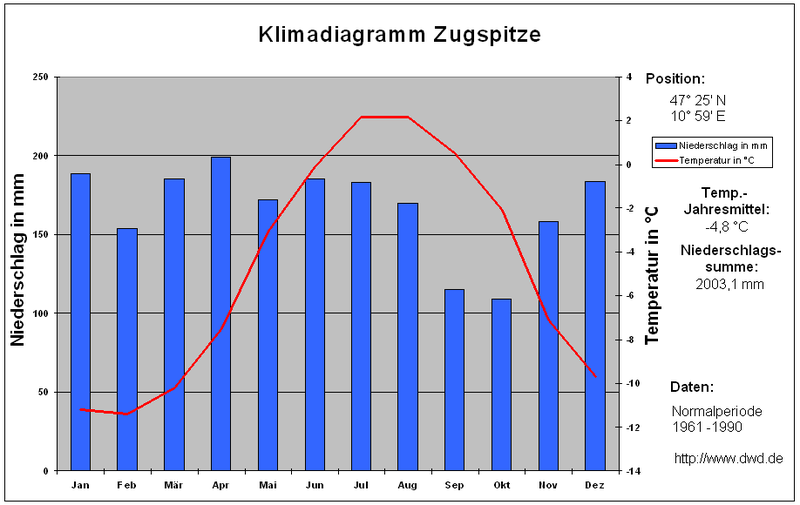 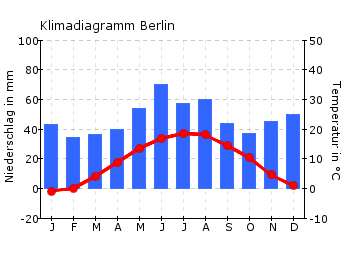 ХИДРОГРАФИЈА
Објасни значај речно – каналског саобраћаја за привреду Немачке.
Који град се налази у естуару реке Елбе?
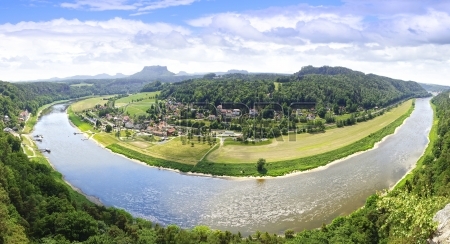 река Елба (Лаба у Чешкој)
СТАНОВНИШТВО
велика густина насељености (230 ст/км²)
најгушће је насељена Рајнска област
Немачка има више од 8 000 000 имиграната
германска група народа
Лужички Срби (60 000) – 
    западни словени
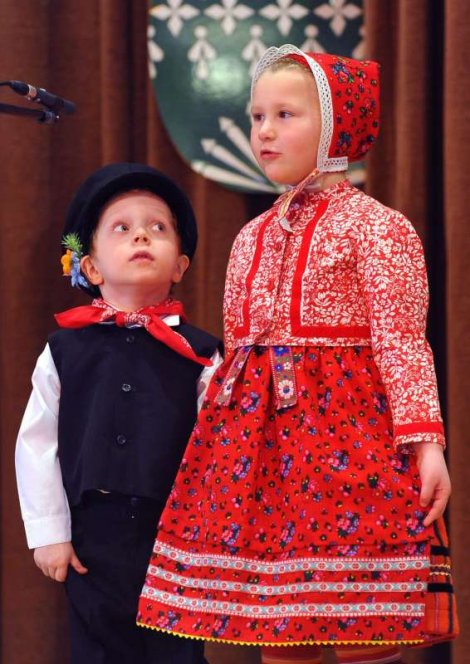 ПРИВРЕДА
привредно најразвијенија држава Европе
високо развијена индустрија (машинска, аутомобилска, хемијска, електронска)
индустријске области: Рур и Сар
специјализована пољопривреда (јечам, овас, раж, хмељ, кромпир, индустријско биље)
висок ниво стручности и организације рада
добра саобраћајна мрежа
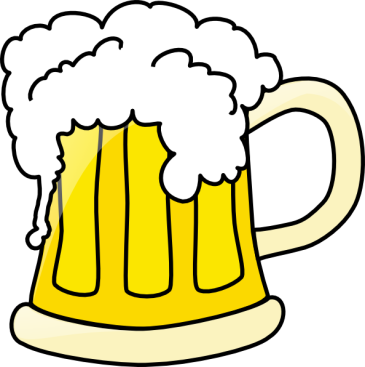 Немачка пива су цењена у свету
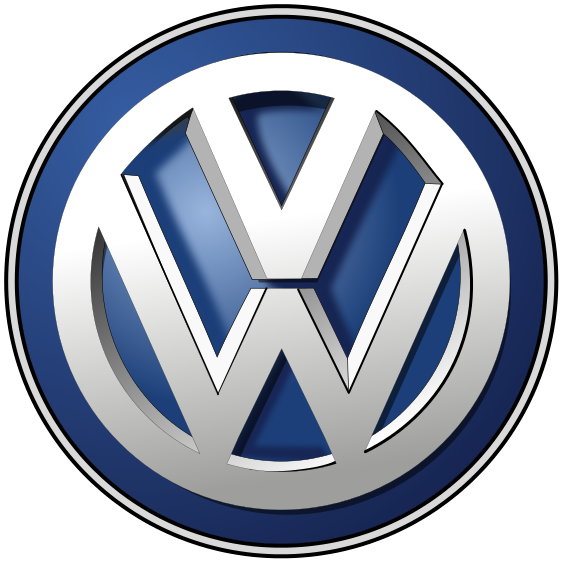 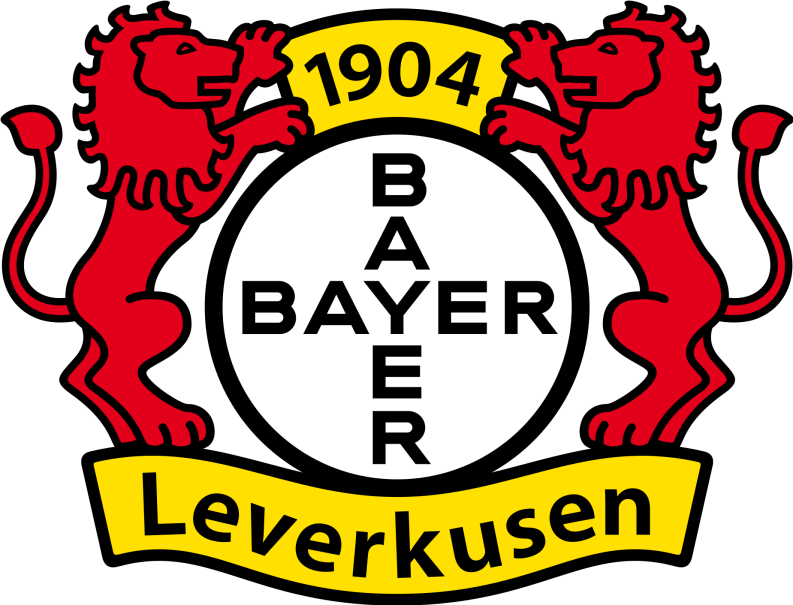 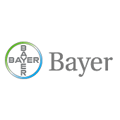 хемијска и фармацеутска индустрија ‘’Bayer’’
аутомобилска индустрија ‘’Volkswagen’’
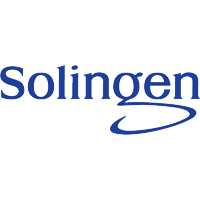 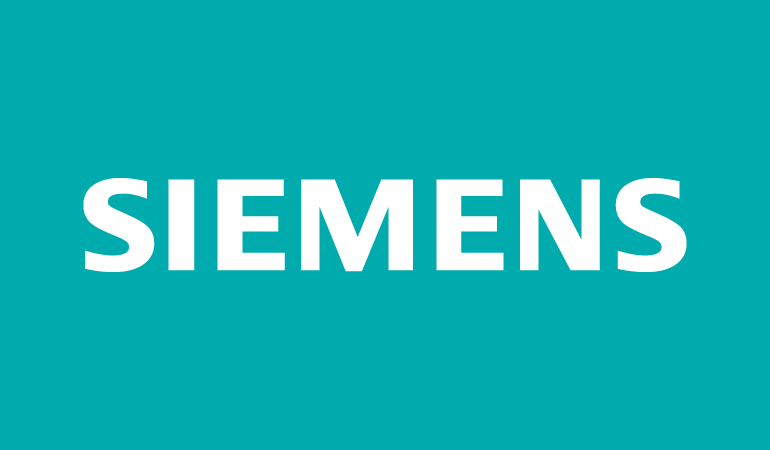 машинска индустрија ‘’Solingen’’
eлекстроиндустрија ‘’Simens’’
БЕРЛИН
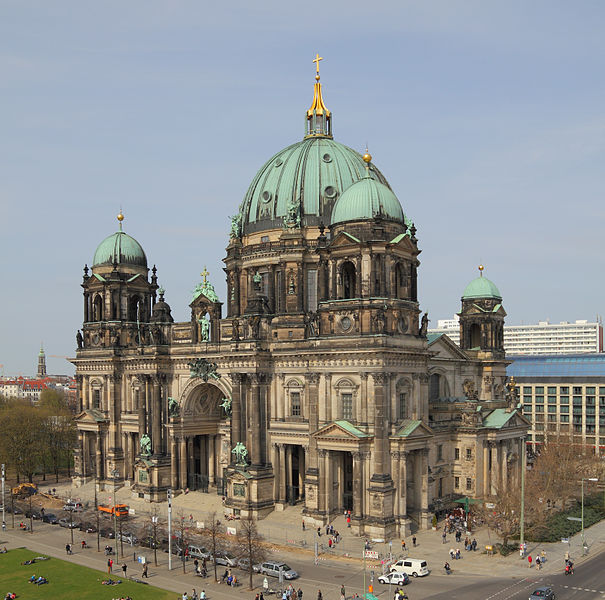 Берлинска катедрала
највећи и главни град
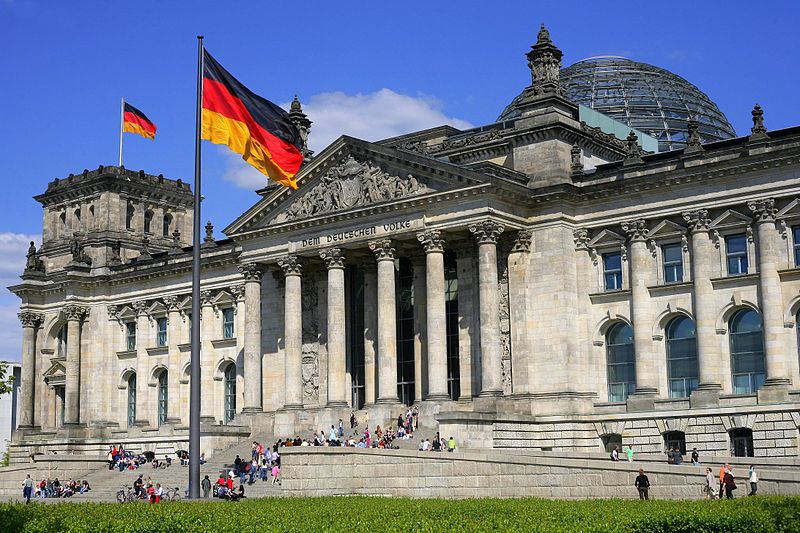 Berlin reichstag
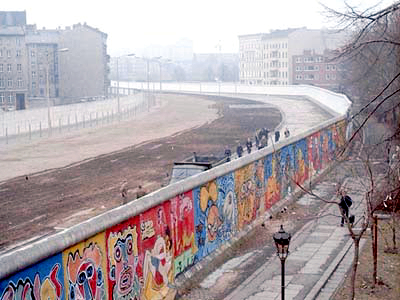 Берлински зид
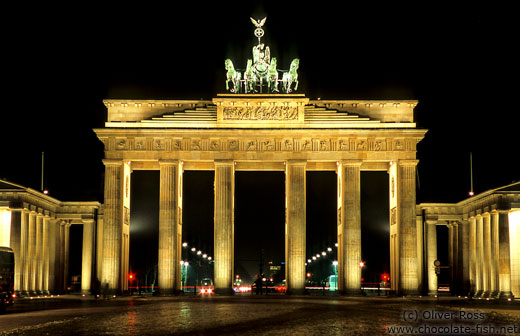 Бранденбуршка капија
УКРАТКО
највећа држава Средње Европе
Приблатичка низија на северу - Алпи на југу
Дунав – Мајна – Рајна
густо насељена
најразвијенија привреда у Европи
Рур и Сар
Рајнска област
Берлински зид